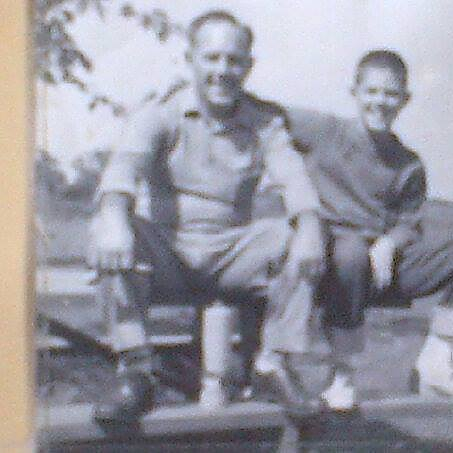 The 
21 C’s 
of 
Father-hood
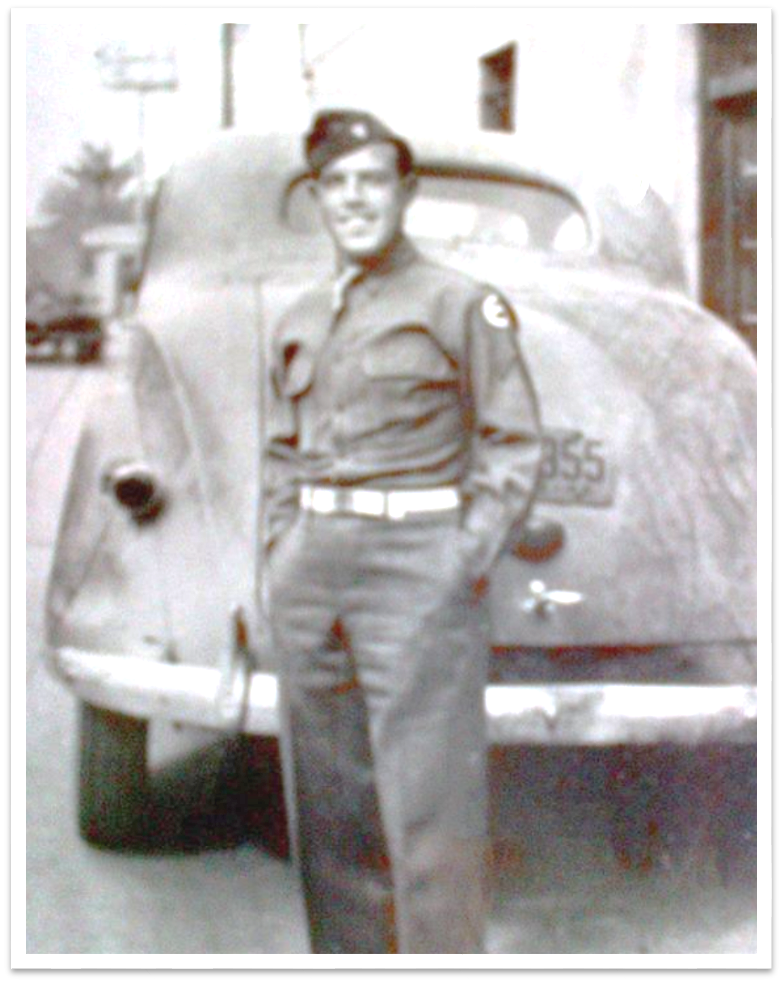 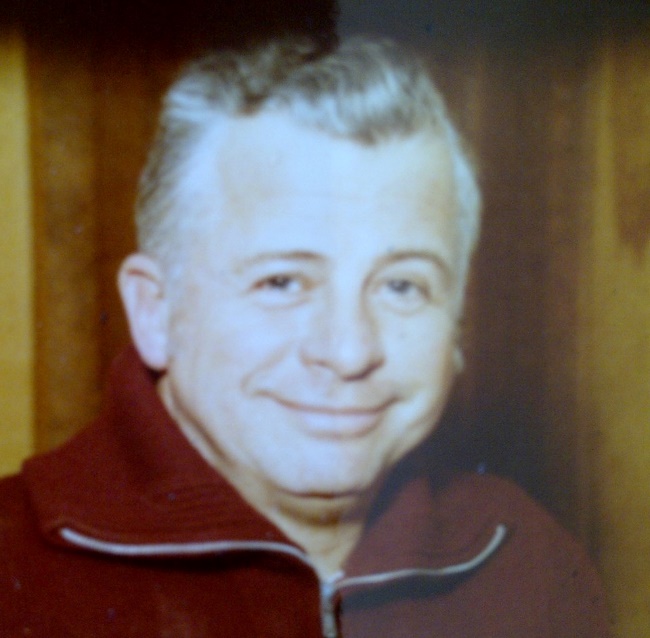 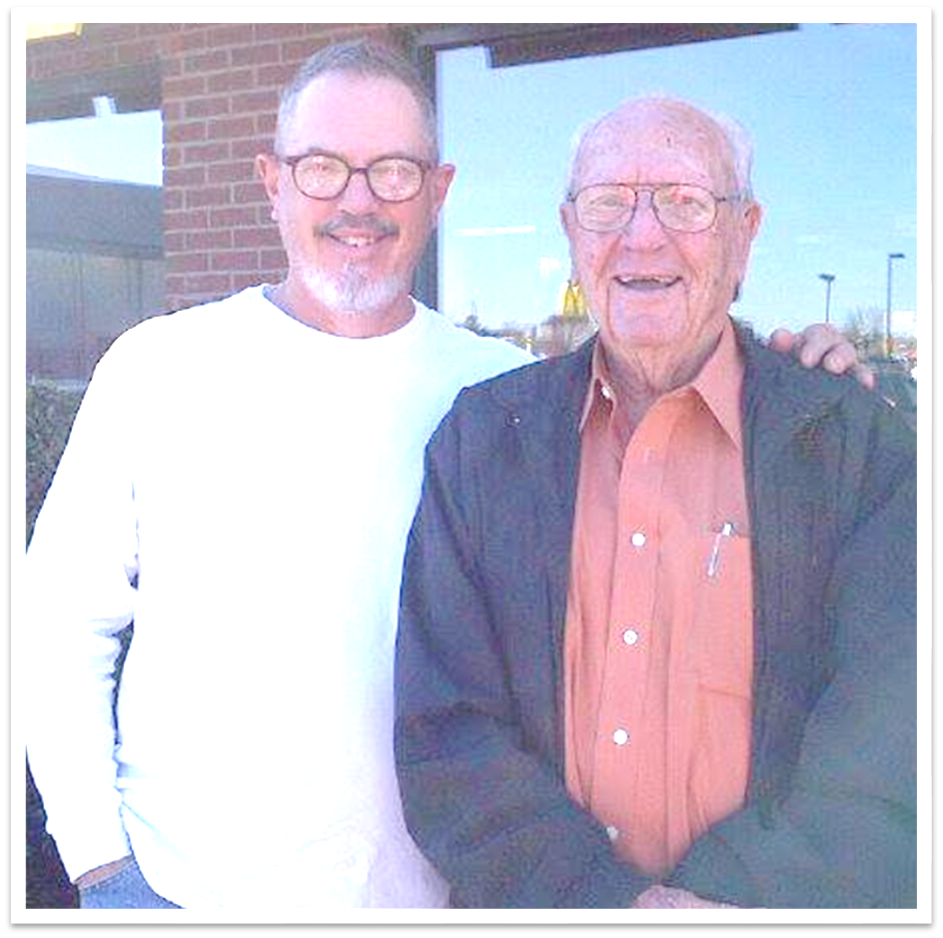 Harel Bennett
Bill Tulip
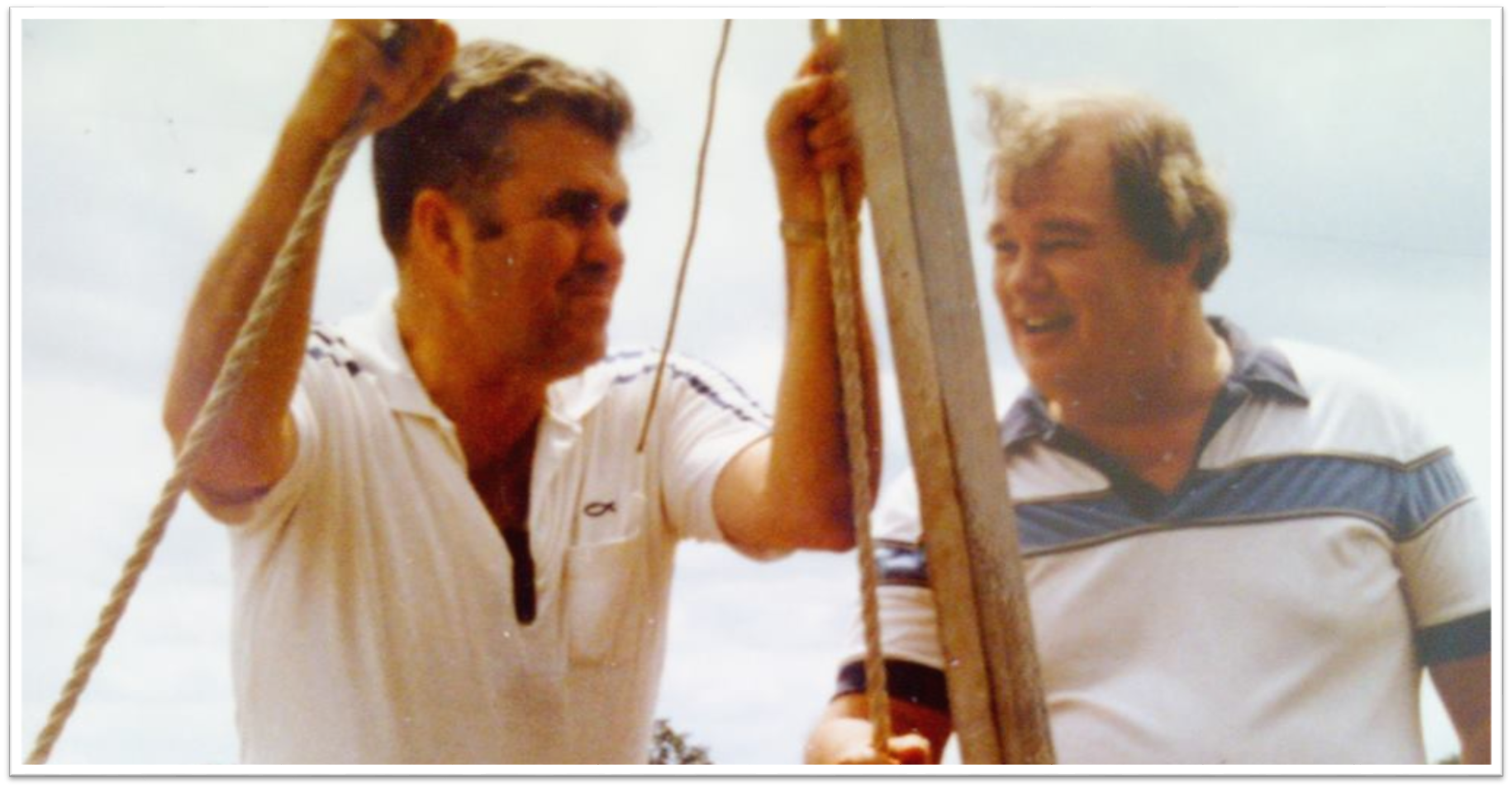 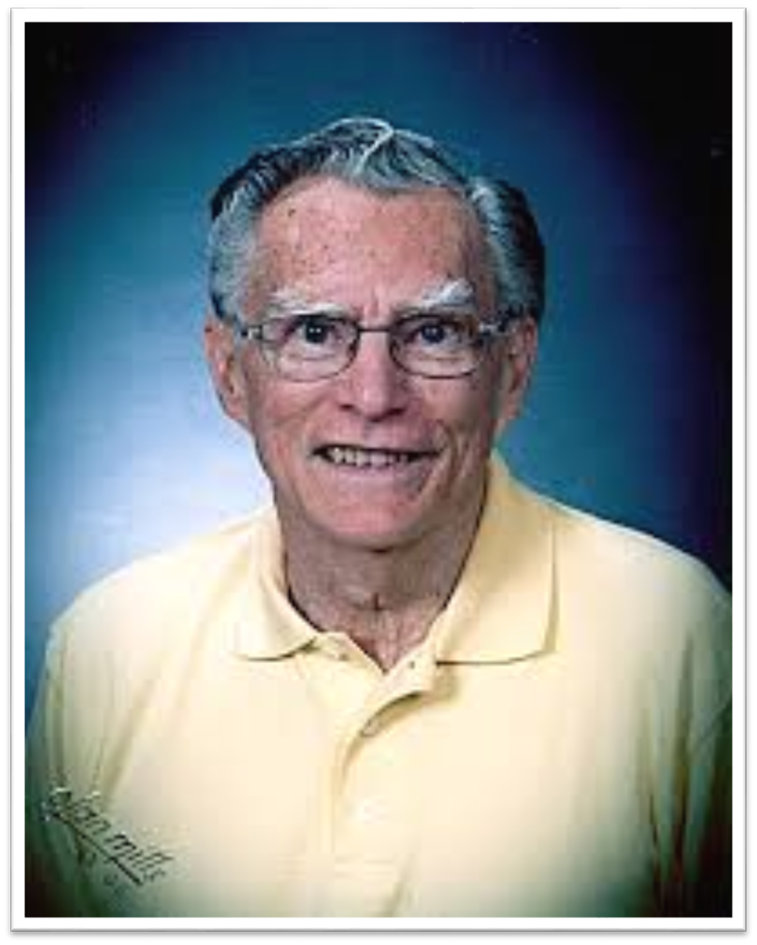 Charles Coggins
Buddy Harrison
Don Baudrand
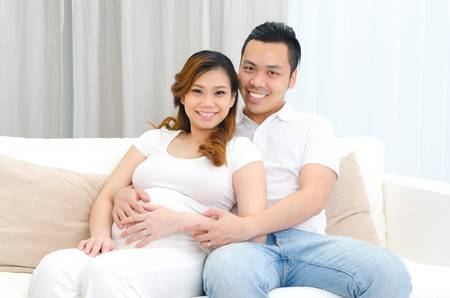 Colossians 3:19 Husbands, love your wives [with an affectionate, sympathetic, selfless love that always seeks the best for them] and do not be embittered or resentful toward them [because of the responsibilities of marriage].
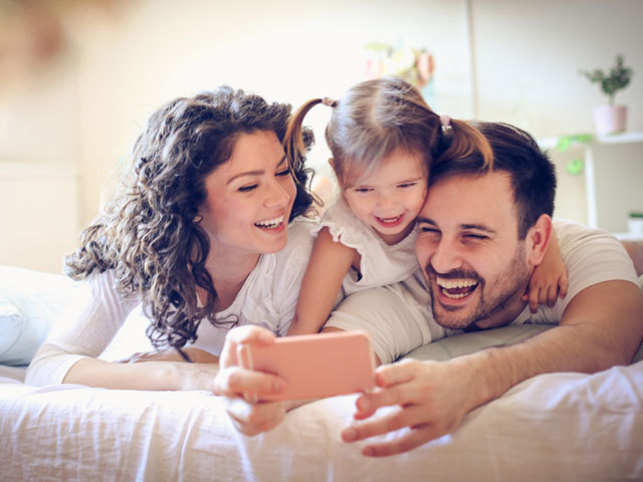 21 Fathers, do not provoke or irritate or exasperate your children [with demands that are trivial or unreasonable or humiliating or abusive; nor by favoritism or indifference; treat them tenderly with lovingkindness], so they will not lose heart and become discouraged or unmotivated [with their spirits broken].
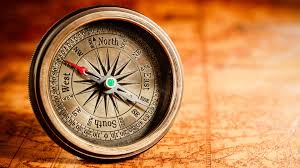 CEO 
You are the boss

2. COMPASS 
you provide direction

3. COMMUNICATOR you keep your family informed and up to date
4. CREATOR 
you invent things

5. COMPOSER 
you are writing your life-song

6. CONDUCTOR 
you are leading the orchestra
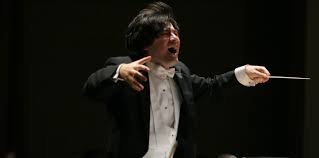 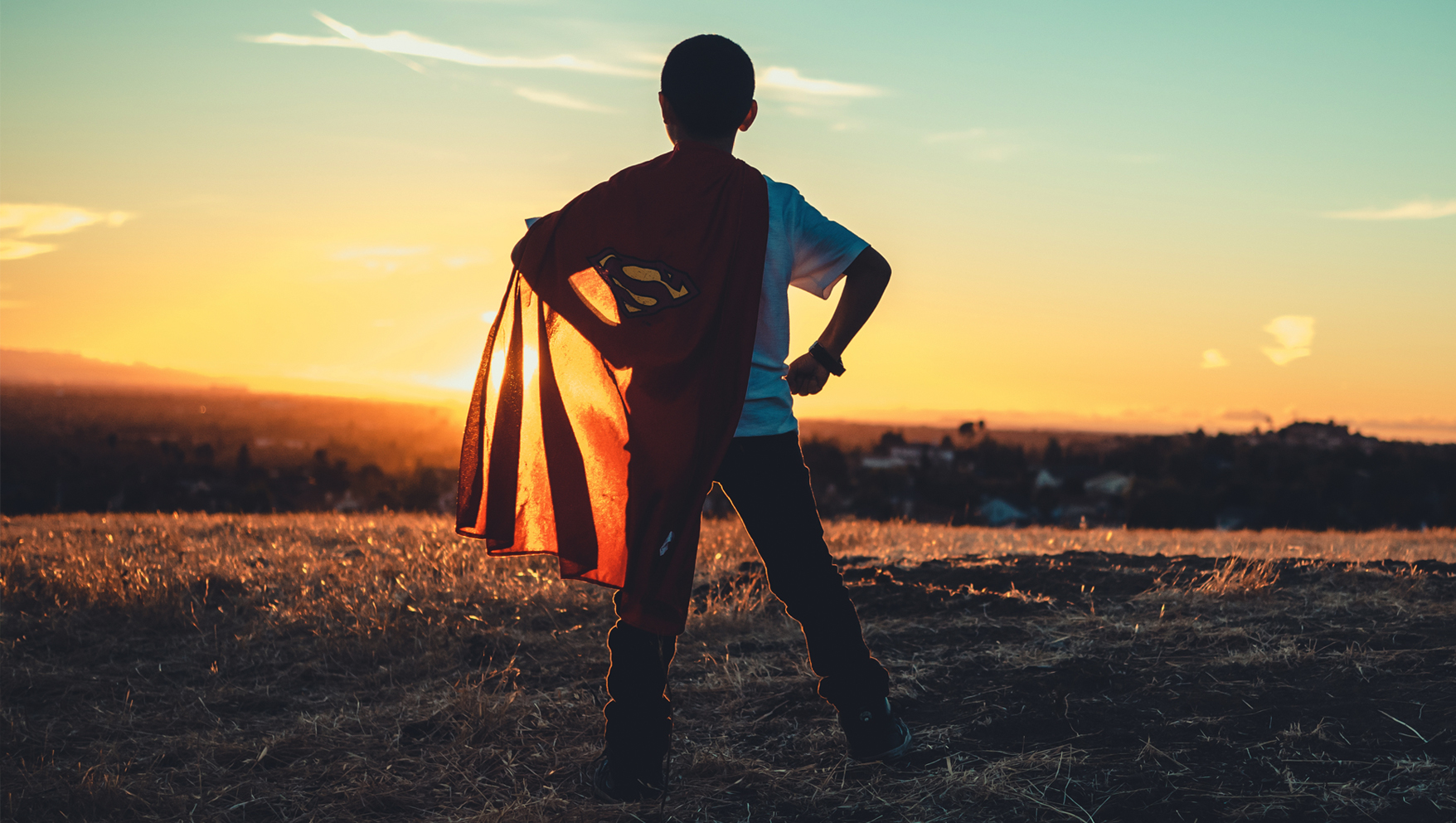 7. COACH 
you train, encourage 
and correct
8. COURAGEOUS 
        you face your fears 

	9. CHAMPION 
	you make your family 
	win
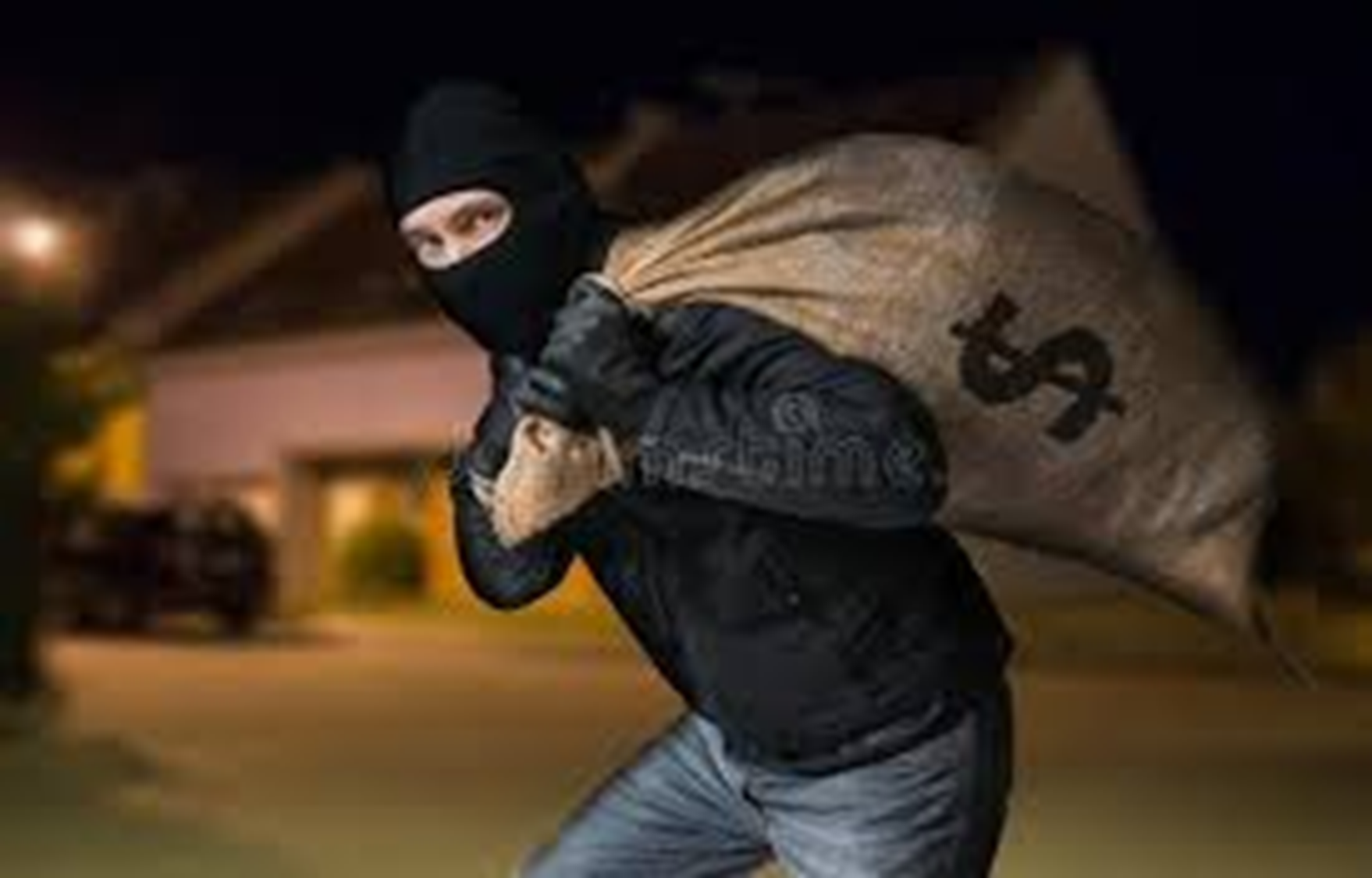 10. CLEVER 
you figure out 
what needs to be done

11. CAPABLE 
your have the skills or 
acquire the skills 
to do the job well
 
12. CONTRIBUTOR  
you provide the 
resources for the families needs
13. CO-LABORER 
you are working together 
with God and your wife

14. CARE-GIVER 
you help with the basic 
human needs of your family 

15. CLEAN-UP CREW 
clean the dishes, sweep the floor, do the laundry, groom the yard, wash the car … !!!
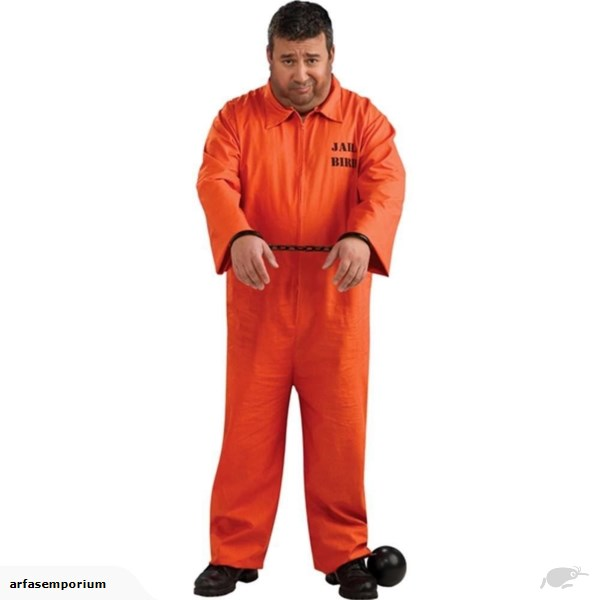 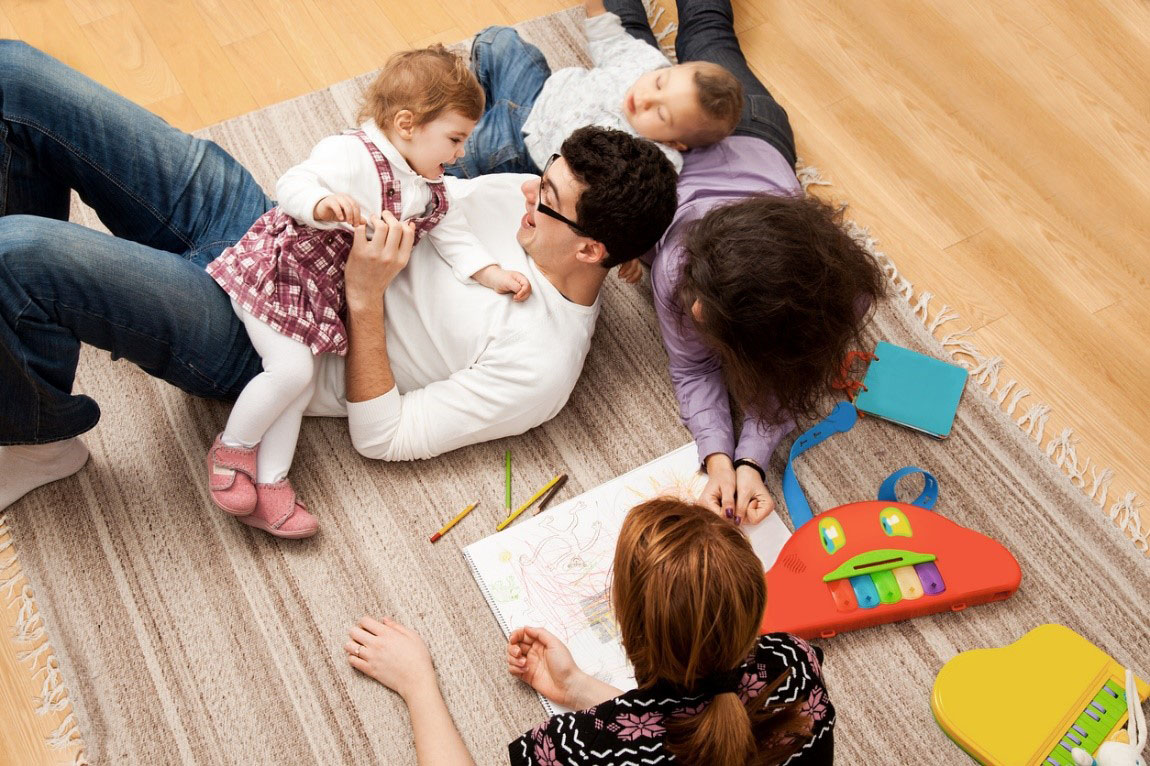 16. COMPASSIONATE
you show empathy and tenderness

17. CUDDLER
you provide loving affirming touch to your family

18. COUNSELOR 
you have a listening 
ear and offer good 
advice
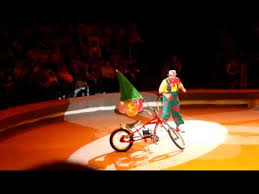 19. CHEERLEADER 
you root for your children and wife you’re their biggest fan

20. COMEDIAN 
you learn to laugh at yourself and find humor in life

21. CLOWN 
you can be silly and goofy 
to help diffuse life’s 
pressures
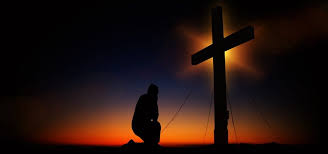 22. THE ULTIMATE C IS TO BECOME 
CHRIST-LIKE

My Confession
I am an imitator of God in everything I do. I am His son growing into full maturity as a man. I am living a life filled with love, following the example of Christ my Lord. Just as He loved me and offered himself as a sacrifice for me, I am willingly doing the same for my family and it is a sweet and pleasing aroma to my Father God. 
							       Ephesians 5:1-2